Insurance Immersion
Name • Department
Date
Ensure Top Talent Understand Our Business
Challenges With a Shifting Workforce
In 2023, 67% of insurance companies planned to increase their staff1
Total loss to a business from ineffective training is $13.5 million per year, per 1,000 employees2
Nearly 1/3 of employee turnover is due to lack of professional development opportunities3
Connect With Success

‘Mapping learning to business goals’ is the #1 priority of L&D in 20234
42% of employers say they will face a skills gap within the next 2 years5
‘Providing learning opportunities” is the #1 way organizations are working to improve retention4
LIMRA Benefits Attitude Tracker 2022.
1https://www.businesswire.com/news/home/20230223005837/en/Q1-2023-Insurance-Labor-Market-Study-Indicates-Continued-Growth
2https://www.gallup.com/workplace/247391/fixable-problem-costs-businesses-trillion.aspx
3https://www.shiftelearning.com/blog/statistics-on-corporate-training-and-what-they-mean-for-your-companys-future
4LLinkedIn Workplace Learning Report 
5Salary.com
2
For Top Performers Who Need Industry Acumen
Insurance Immersion offer 14 hours of dynamic, instructor-led content focused on life insurance products, operations, and how insurers make money 

Ideal for: 
Mid-level managers
Emerging leaders
High potentials

Live, fast-paced format lets learners connect with peers, ask questions & relate answers to their specific roles

Meaningful development experience forges connections and partnerships among colleagues

Engaging, concentrated learning experience promotes networking and collaboration
of members rate Insurance Immersion among the most valuable programs we offer7
72019 LOMA Member Survey
3
[Speaker Notes: In a LOMA Member Survey, 94% of members rate Insurance Immersion among the most valuable programs we offer. Since it’s inception, more than 6,000 people at over 100 companies have attended Insurance Immersion. 

Designed for top performers who need to quickly understand the life insurance business, Insurance Immersion offers over 14 hours of dynamic, instructor-led content. Learners discuss and apply what they learn in small group activities, ask questions to clarify ideas, and relate answers to their specific roles.
Expert instructors provide a clear and concise overview of: 
Industry trends
Life insurance products and operations
How insurers make money]
Client Success Story
“There is a war for talent and we know people want to be upskilled.
Many of the people who come to us don’t come from a financial services background. Immersion helps us upskill our associates, which ultimately helps improve their engagement, which in turn helps us retain top talent. Employees can navigate their roles more readily and have an impact.

Immersion provides an opportunity for us to be students of our industry. Associates are pleasantly surprised at how interactive and engaging Immersion is, and they love hearing from the knowledgeable facilitators and having outside industry experts give them perspective.”
Heather Swensgard, AVP Talent, 
Western & Southern Financial Group
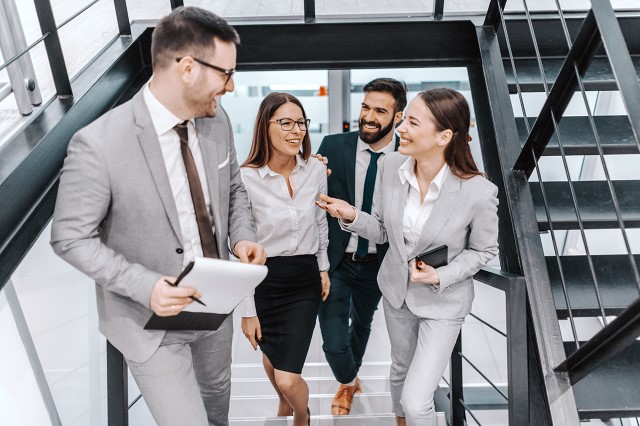 4
[Speaker Notes: The Insurance Immersion program has had overwhelmingly positive feedback. 
I’d like to share a client success story from Western & Southern Financial Group. Since 2015, Western & Southern has provided the Insurance Immersion program to  475 associates (stat updated July 2023). 

Heather Swensgard, AVP Talent stated “Immersion helps us upskill our associates, which ultimately helps improve their engagement, which in turn helps us retain top talent. Employees can navigate their roles more readily and have an impact.”]
Business Knowledge to Drive Innovative Solutions
Instructor-led program provides a holistic view of the life insurance business
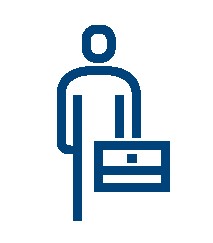 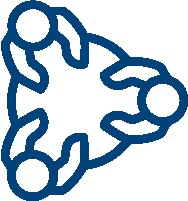 Insurance Immersion
Executive Immersion
Executives set the pace and decide  topics of focus

1:1 sessions with knowledgeable instructors 

Live training delivered in-person or virtually
For top performers who need to quickly understand the insurance industry

Cultivates culture and connection in an engaging, concentrated learning experience

Delivered in-person or virtually via open-enrollment or company specific sessions
[Speaker Notes: Insurance Immersion is available to a variety of audiences. 
Since 2008, Insurance Immersion has helped industry professionals quickly learn about the key concepts of life insurance products and company operations. This program is delivered live, either in-person or virtually via LOMA’s Adobe Connect virtual classroom. We offer open-enrollment public sessions 2-4 times per year as well as company-specific or private sessions. This program is great for newly recruited professionals who need to learn about the industry quickly, emerging leaders who need a broader perspective of the business, and skilled professionals with roles expanding beyond a single business unit. 

Executive Immersion expedites industry onboarding for executives. This 1:1 program is great for individual executives, small groups of executives, or Board of Directors. Leaders get to ask questions and discuss which course topics they’d like to focus on with a knowledgeable instructor. Executive Immersion offers 6 hours of instructions either in-person or virtually via Webex. 

For data experts in need of industry knowledge and a holistic view of insurance operations, we offer Insurance Immersion for Data Scientists. This program includes content developed specifically for data scientists, data analysts, data managers, business analysts, and market researchers delivered by expert instructors. Insurance Immersion for Data Scientists provides foundational knowledge about the business of insurance, focusing on how participants can apply their analytical expertise in this unique environment. This program is available as an open-enrollment, in person session only. Our next date is October 11-13 in Atlanta, GA.]
What Makes Insurance Immersion Valuable?
According to participants:  

“Excellent foundational program with the right level of detail that made it an effective use of my time.” (Feb 2023)

“I have taken many continuing education courses for my career, and this was one of the best.”(April 2023)

“This program provided a great overview of the world of life insurance and annuities. Each topic was presented in such a way that was easy to follow and understand.” (August 2022)

“It was excellent. Great information, the length of the sessions, and the collaboration/ interactivity with the group and presenters was fantastic.” (December 2022)

“Great base level knowledge of our business that not everyone gets to see as part of their day-to-day jobs. If you're in Finance, you can learn more about Operations, and vice versa.” (June 2021)

“It was very informative and sets an excellent foundation for someone joining the business.” (July 2020)
6
[Speaker Notes: Additional program feedback.]
Insurance Immersion
Expand Top Performers’ Industry Acumen
Fourteen hours of dynamic, instructor-led content focused on life insurance products, operations, and how insurers make money 

Ideal for: 
Mid-level managers
Emerging leaders
High potentials

Live, fast-paced format lets learners connect with peers, ask questions & relate answers to their specific roles

Engaging, concentrated learning experience promotes networking and collaboration
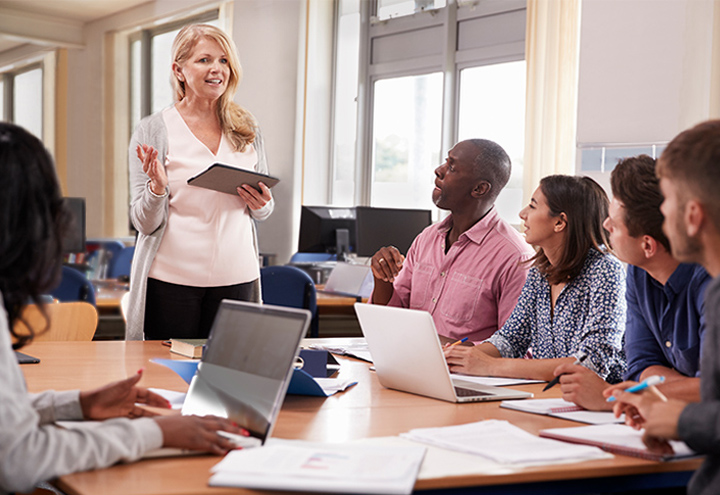 7
Executive Immersion
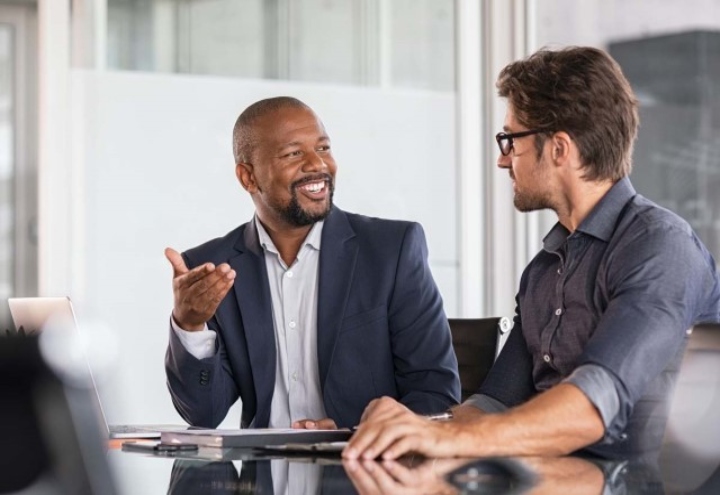 Learn the Industry. Lead the Industry.
1:1 sessions with knowledgeable instructors let executives ask their most pressing questions
Offers a holistic view of the industry and how insurance companies function
Executives set the pace and decide which course topics they’d like to focus on
Live training delivered in person or virtually
8